Real World Scrum with Azure DevOps
Benjamin Day
www.benday.com 
@benday
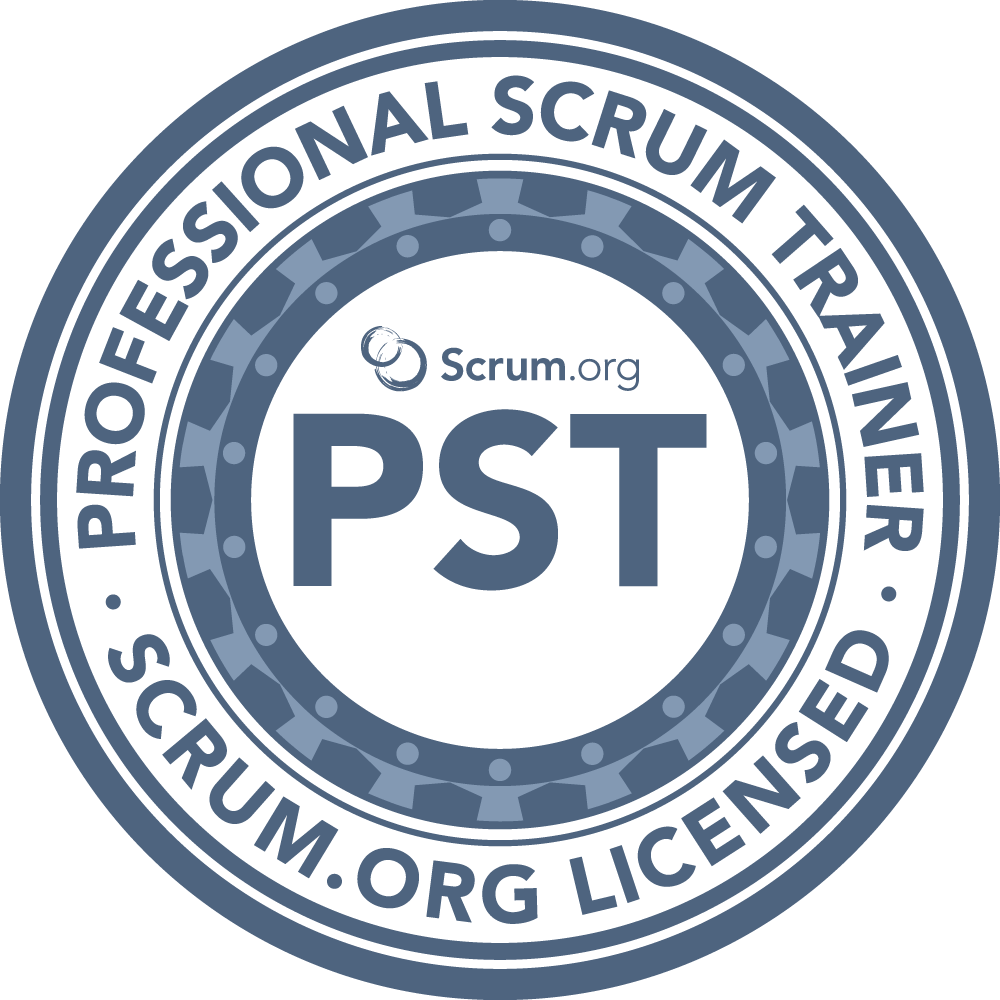 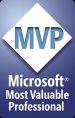 Real World Scrum with Azure DevOps
Benjamin Day
www.benday.com 
@benday
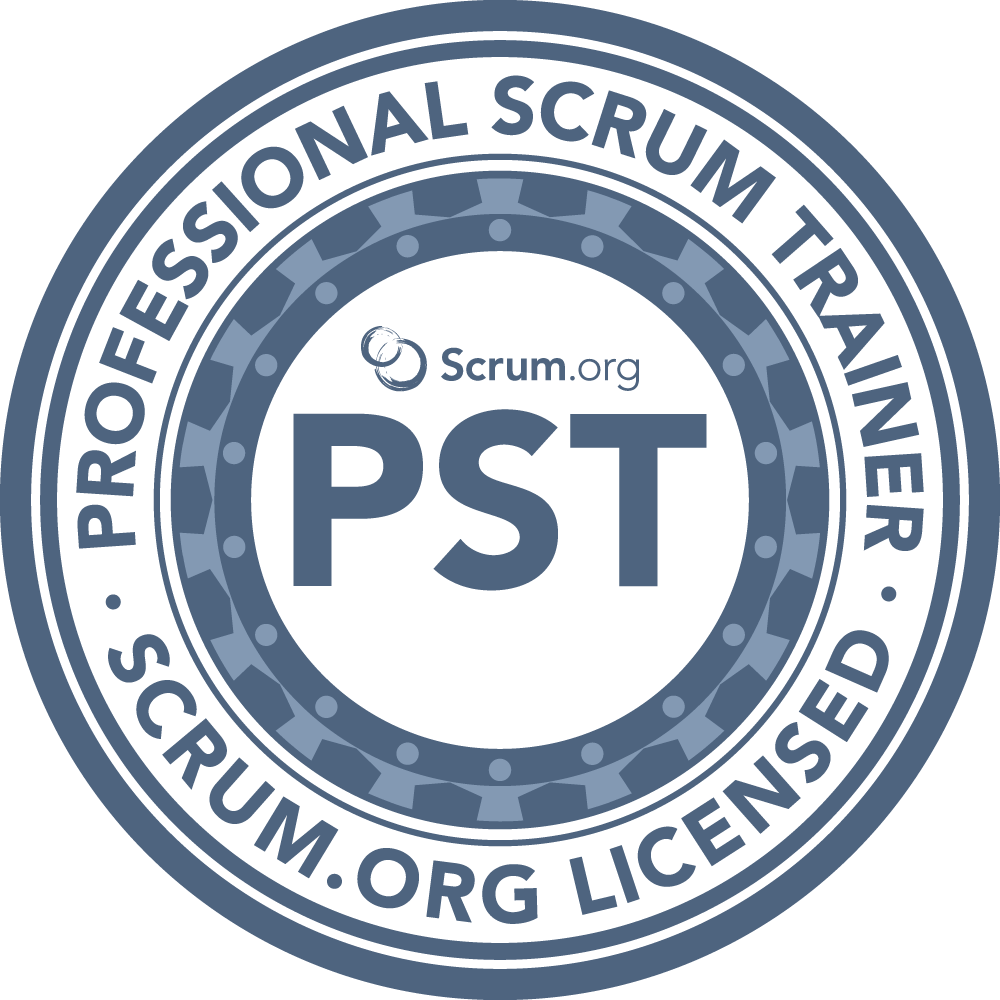 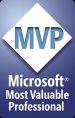 Real World Scrum with Azure DevOps
Benjamin Day
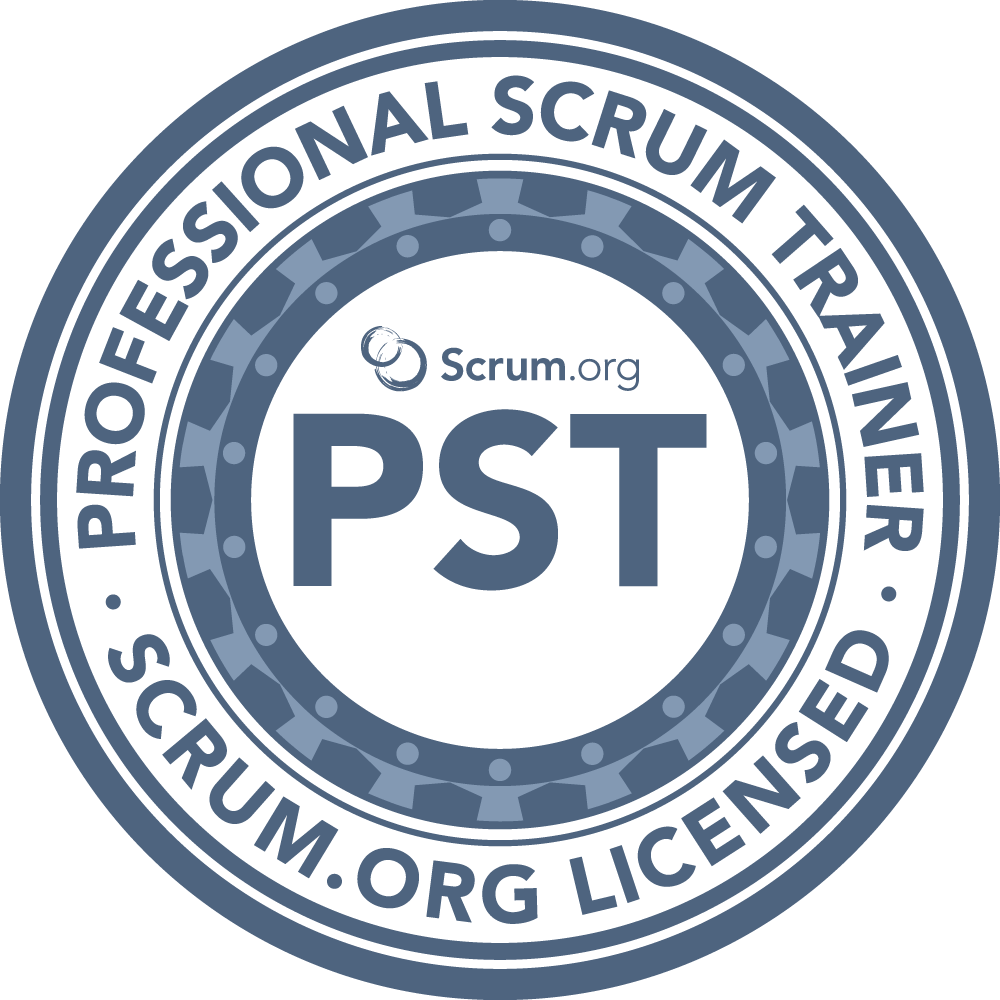 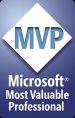 Real World Scrum with Azure DevOps
Benjamin Day
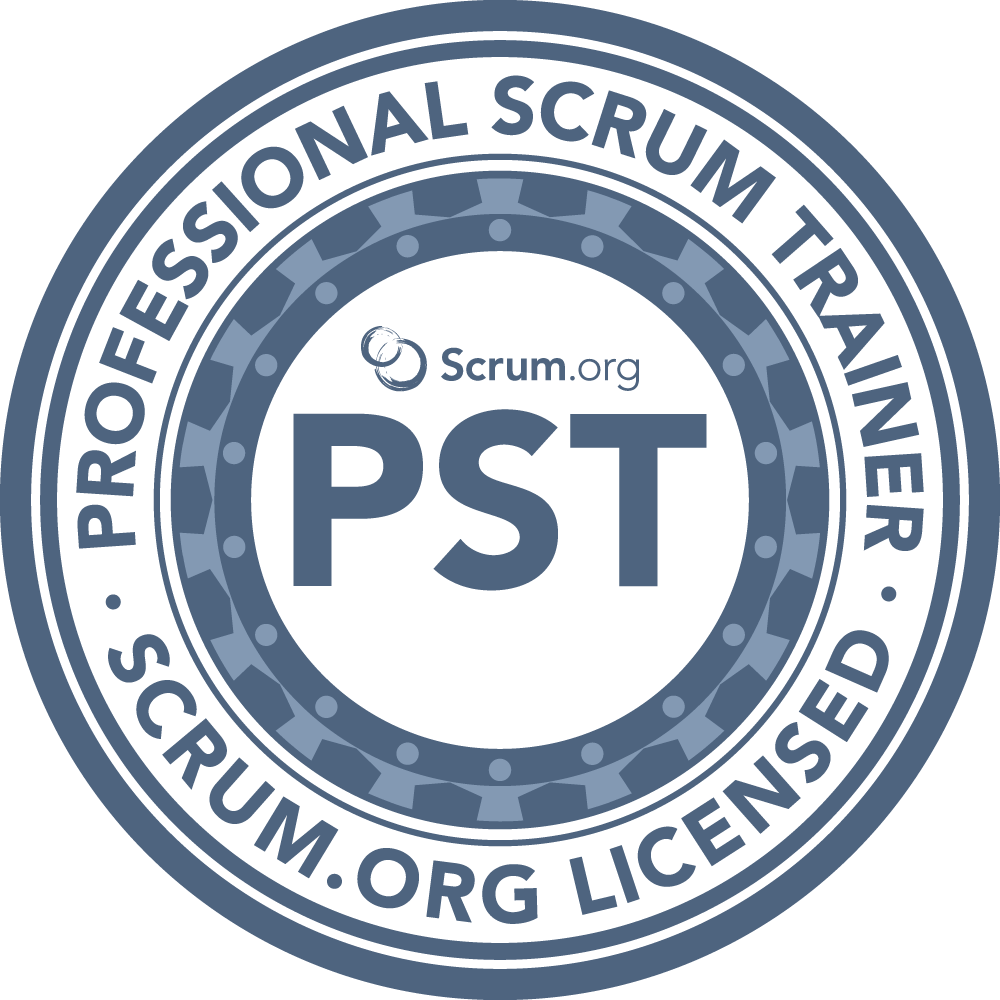 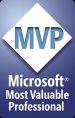 Benjamin Day
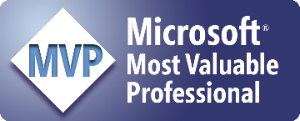 Brookline, MA
Consultant & Trainer
Rental Chief Technology Officer
Therapist for Teams
Scrum, DevOps, Azure,     Team Foundation Server,     Software Architecture & Testing
Microsoft MVP
Pluralsight Author
Scrum.org Trainer
@benday
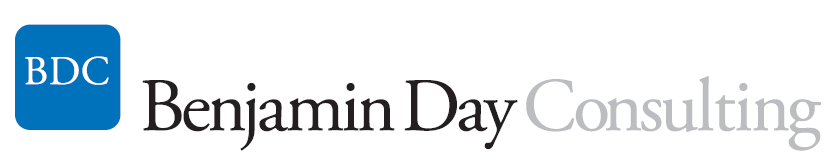 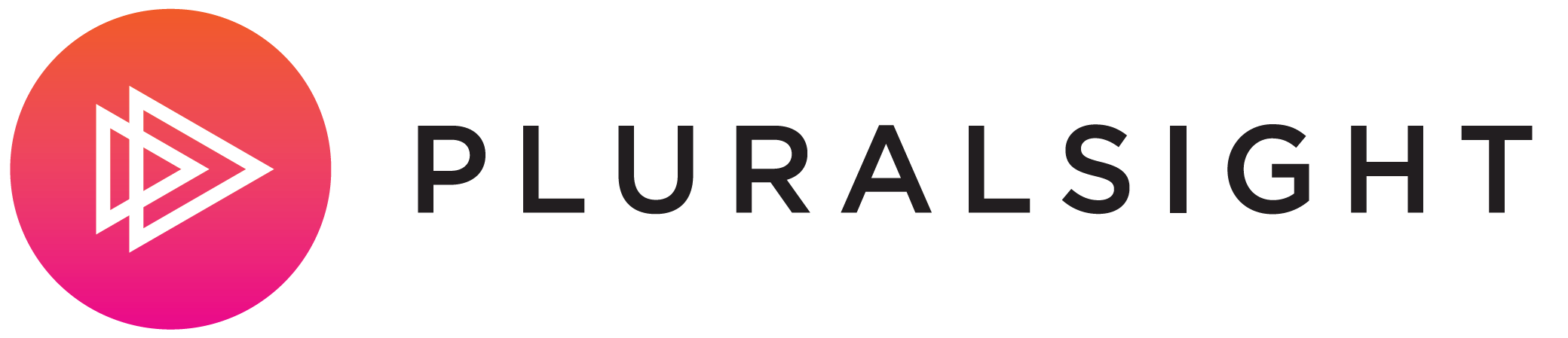 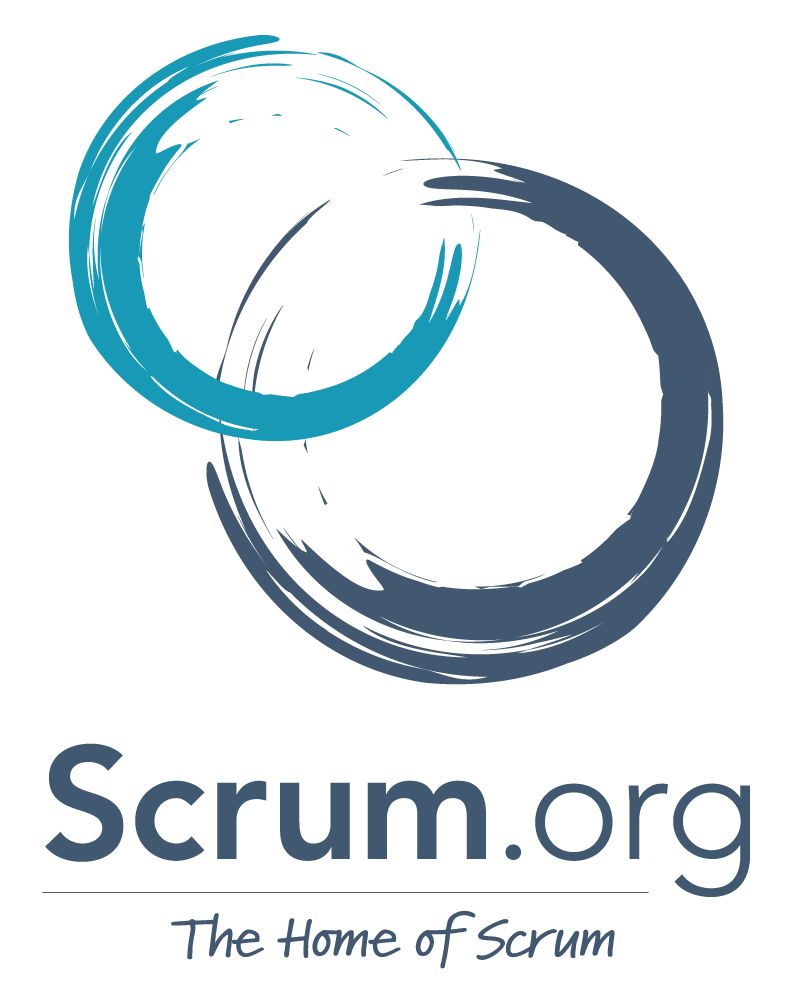 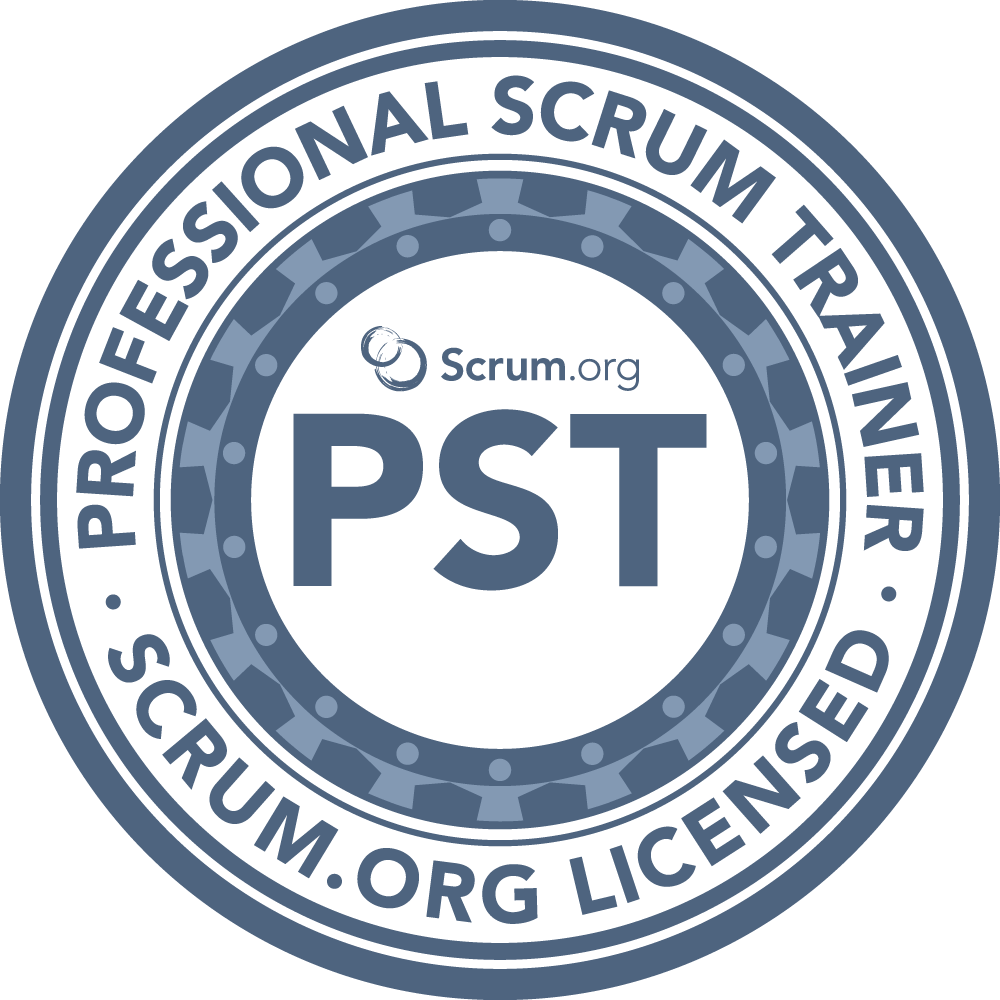 Implementing Scrum with Azure DevOpsNew!
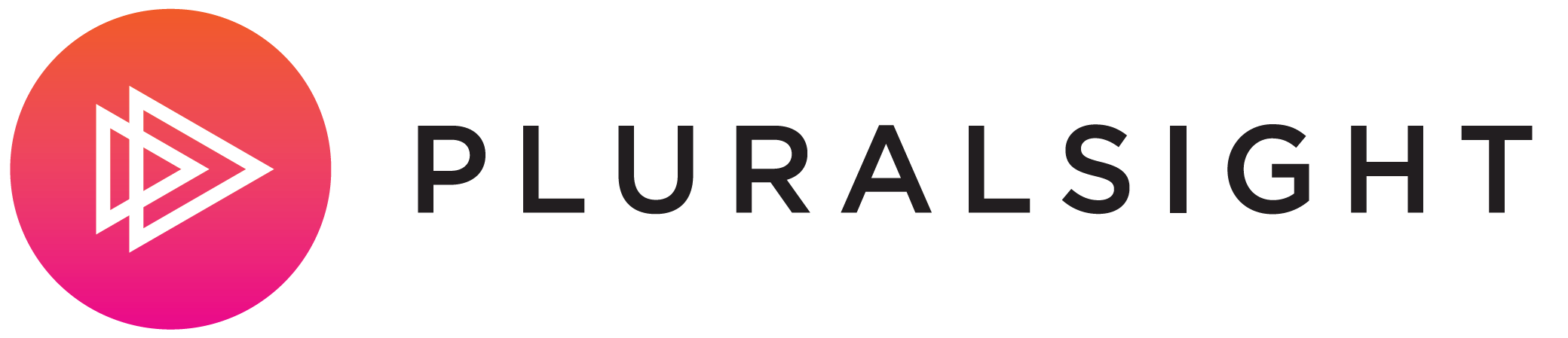 Azure DevOps Services FundamentalsScrum Master Skills
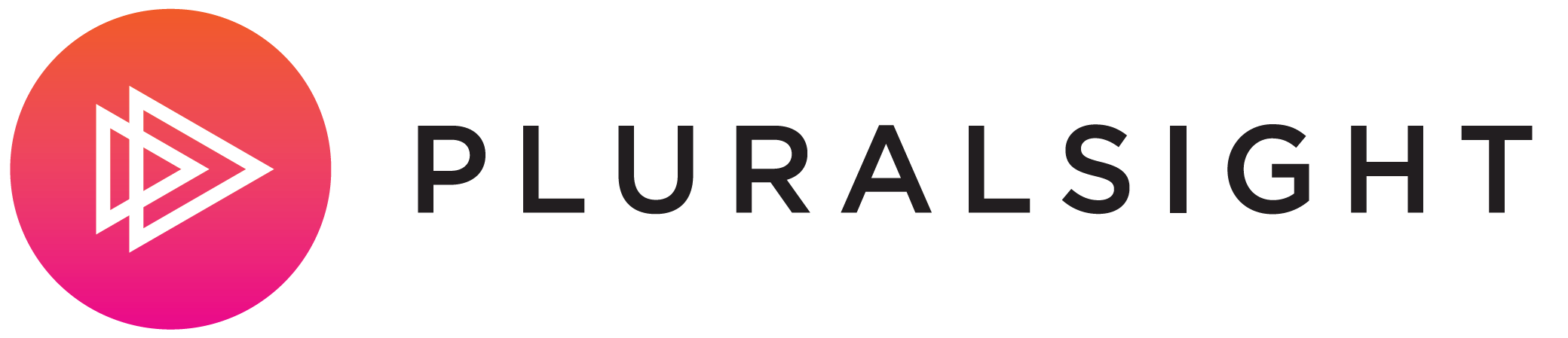 Azure DevOps Utilities (azdoutil)https://github.com/benday-inc/azdoutilFree!
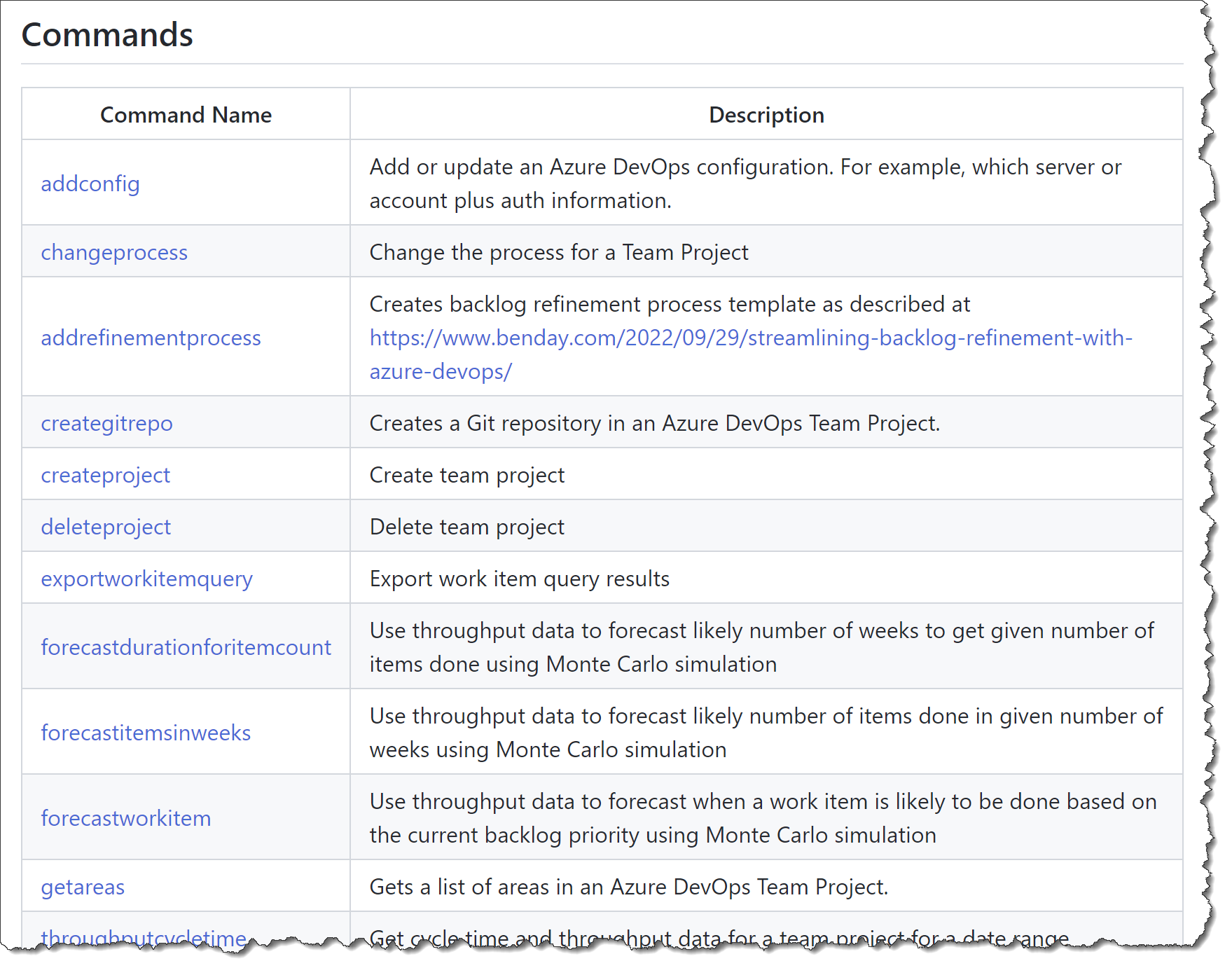 New Flow Metrics & Estimating Coursecourses.benday.com
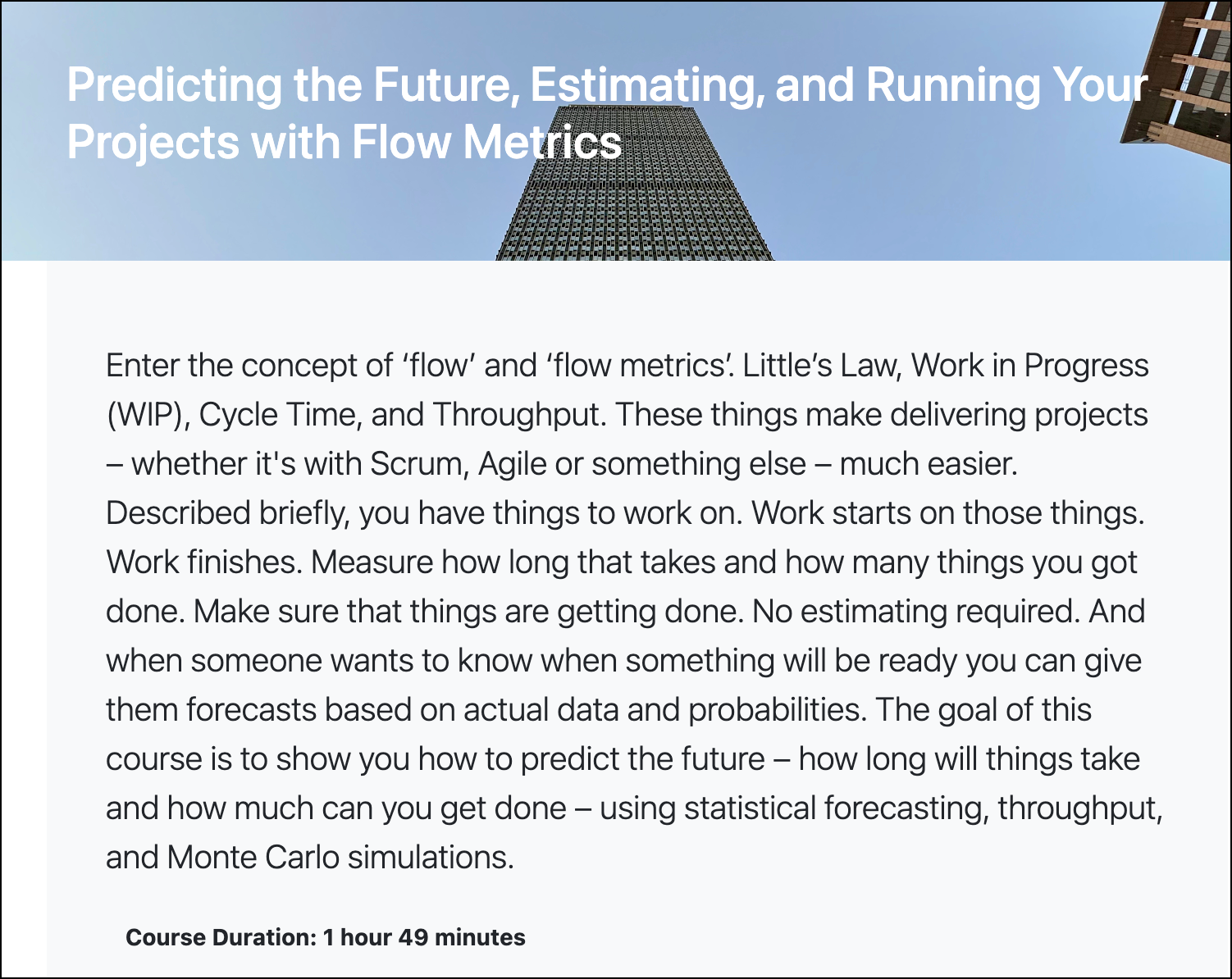 On with the show.
And now, the fastest Scrum overview of all time...
The Secret of Scrum
The Secret of Scrum:It’s all about done, working software.
It’s either ‘done’ or ‘not done’.
The Biggest Enemy of Scrum:The “Software Development Industry”
We should rename our industry.
Software Development Delivery Industry
EVERYTHING in Scrum is about delivering done, working software.
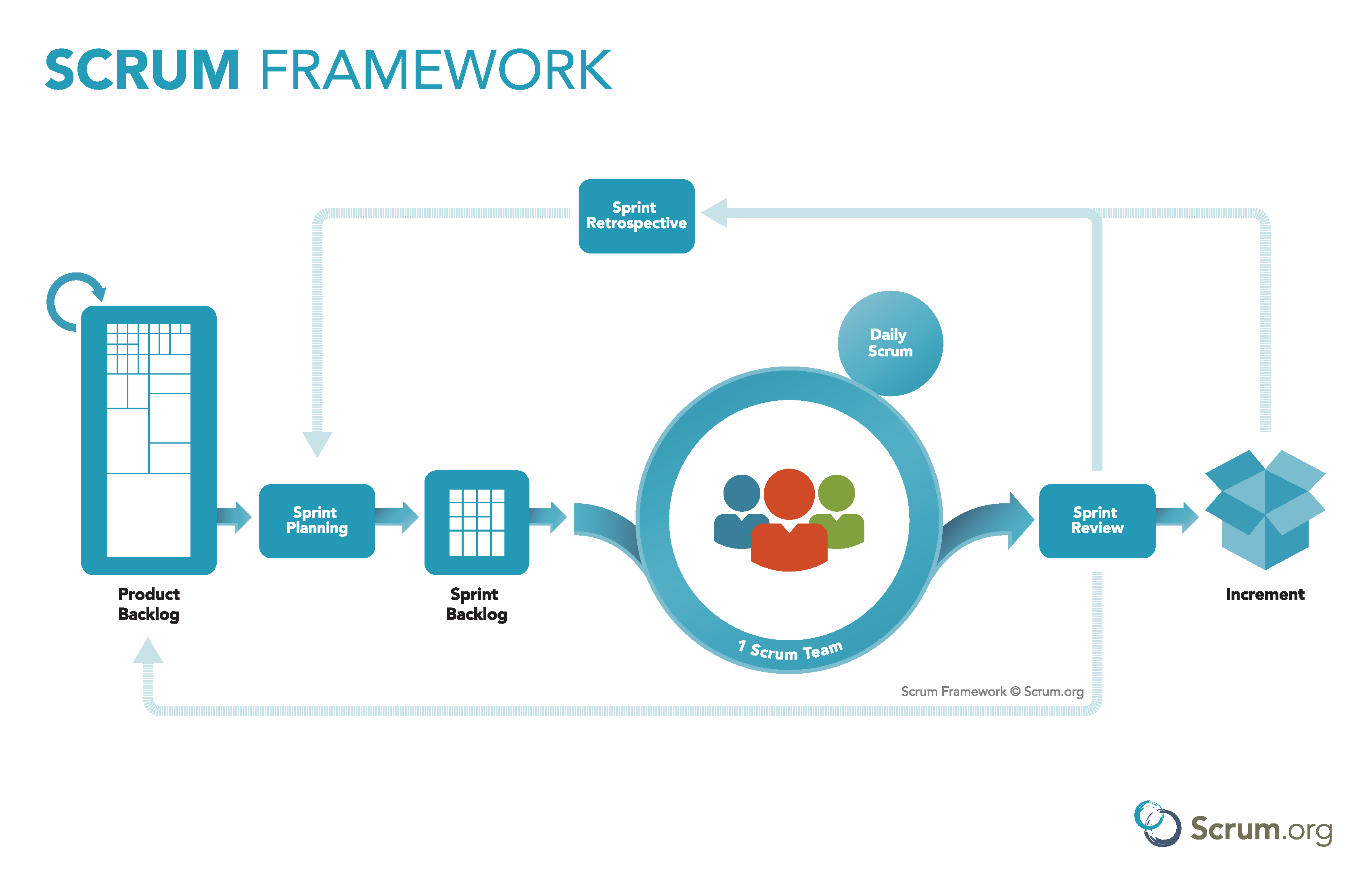 You’re going to work in chunks of 30 days or less.Chunks = “Sprints”
4 Events in Scrum
(aka. Meetings)
Events
3 Roles
Roles
3 Artifacts
Artifacts
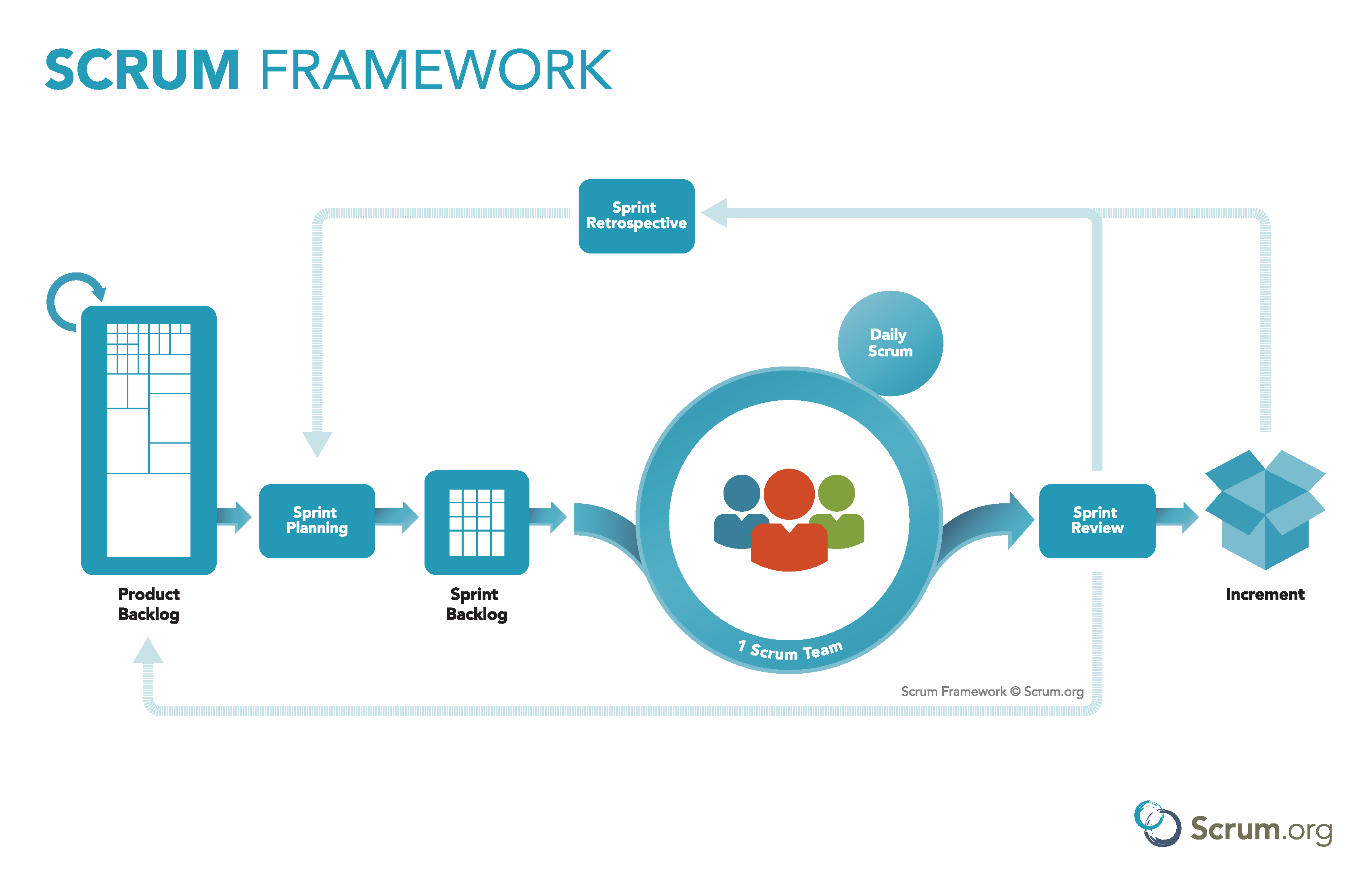 It’s all about done, working software.
You stop in order to keep yourself honest.
Manage your risk in the face of uncertainty.
Eliminate waste.
It’s all about done, working software.
Where does Azure DevOps fit in?
Azure DevOps + Scrum
Streamlining your way to Definition of Done
Azure DevOps + Scrum
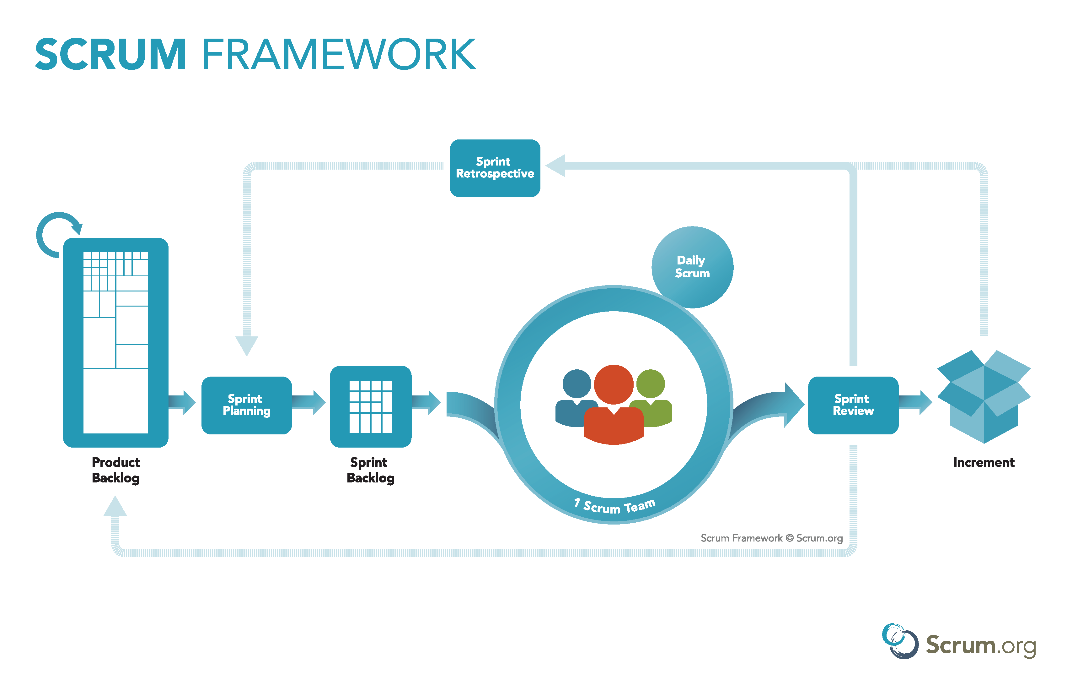 Backlog management

Sprint Planning

Sprint Management
Azure DevOps + Scrum + Real World
Backlog management
Sprint Planning
Sprint Management
Definition of Done
Test Case Management
Automated Builds
Automated Testing
Release Management
Deployment
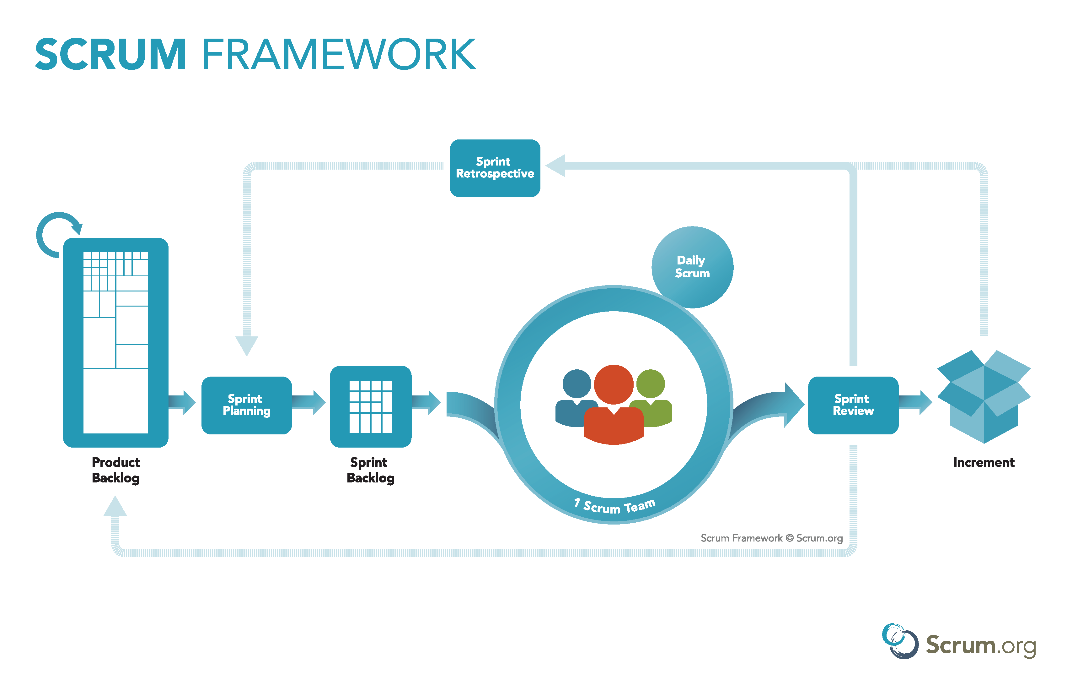 Do you have a Definition of Done?
A written DoD is a list ofeverything that is requiredbefore you can say a PBI is Done.
Here’s a hint:
It’s a lot more than“the code compiles and is checked in.”
Sample Definition of Done (DoD)
Development / Coder
Testing, Deployment, Ops
Code is written with unit tests
Unit tests have a minimum of 75% code coverage
Code has been merged to Main
Code compiles and unit tests pass when run as part of an automated build
Database schema objects are checked in to Azure DevOps
Database upgrade script is written and in Azure DevOps
Code reviewed by someone other than the original author
Written QA test plan
Tested with QA test plan by someone other than the original author
Deployed and tested in Staging environment
Automated UI tests are written and pass
No Severity 1 or 2 bugs
Reviewed by Product Owner
Passes acceptance criteria for the PBI
Known deployment & rollback plan
Deployment plan reviewed by Ops
Database changes reviewed by DBAs
Load tested
Deployed to Production
Why is a Written DoD so Important?
Makes it clear what all the steps are

Everyone can look at the steps  a shared understanding

Helps with team-based estimation

Helps minimize or eliminate Technical Debt

Helps to manage management expectations

Helps with the “two second change” request
Azure DevOps + Visual Studiohelp you to automate yourDoD and streamline your path to DoD.
And now a lot of demos…
Demos
Backlog Management / Refinement
Sprint Planning
Daily Scrum

Situational Awareness
Charts, Dashboards
QA Test Tracking
Automated Build + DoD
Lightweight Requirements
Any last questions?
Thank you.
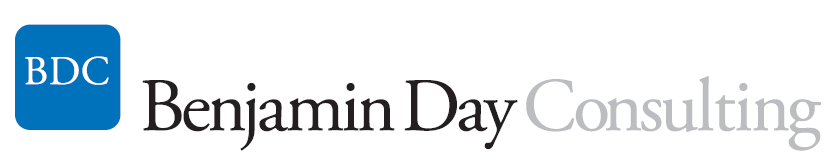 www.benday.com | benday@benday.com
Branching lets you work on similar, related code in isolationat the same time.
Branching is much easier to do in Git.
“So, I can go nuts and create 250 zillion branches now and it’s a good idea?”
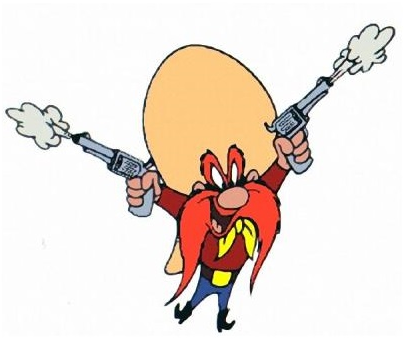 No.
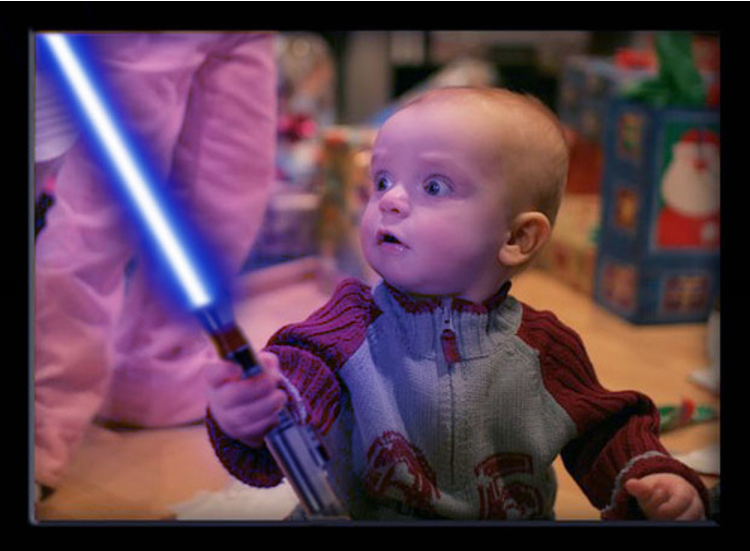 A branch is an integration credit card.
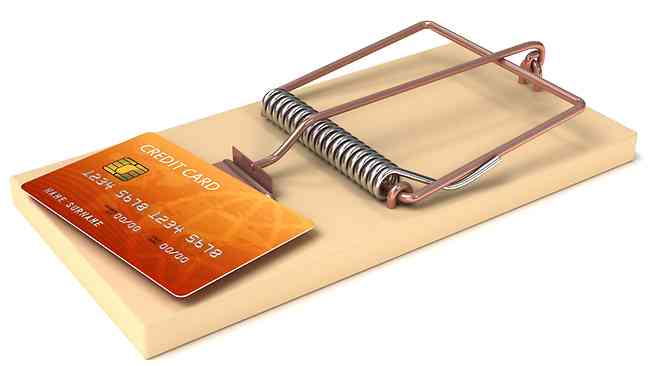 For every branch, there’s a merge.
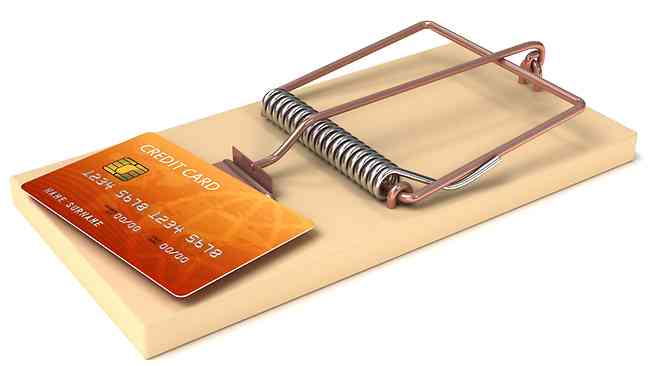 Merging can be expensive and painful.
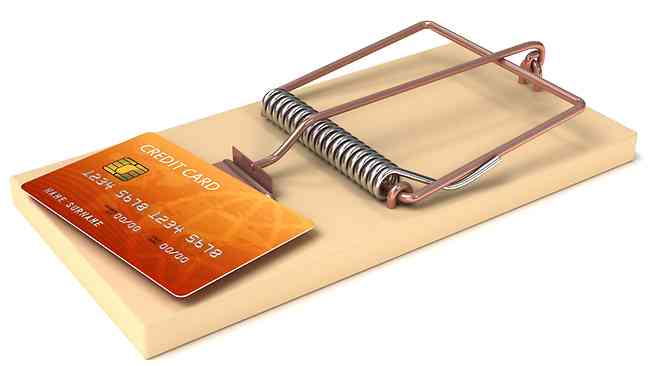 Until everything’s integrated, it’s definitely not done.
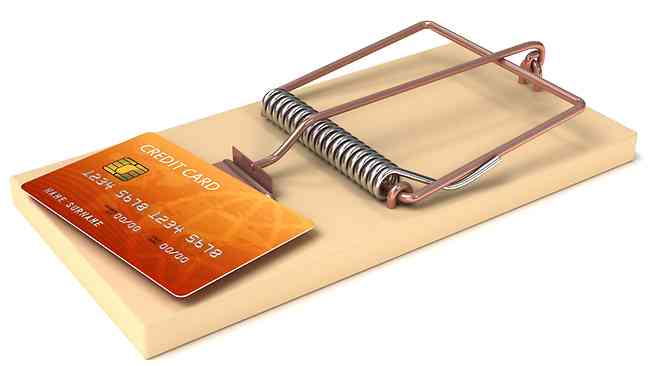 Keep it simple.
Integrate often.
The smaller the integration, the easier it is.
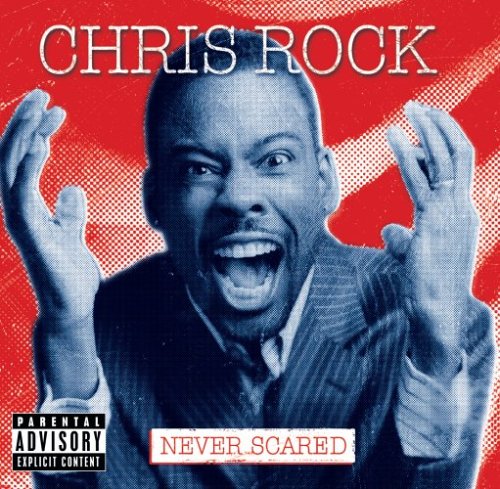 “You can drive with your feet.  It doesn’t mean it’s a good idea.” *
* - paraphrased
Sprint: Day 1 of 15
PBI A
PBI B
PBI C
Sprint: Day 2 of 15
PBI A
PBI B
PBI C
Sprint: Day 5 of 15
PBI A
PBI B
PBI C
Sprint: Day 8 of 15
PBI A
PBI B
PBI C
Sprint: Day 11 of 15
PBI A
PBI B
PBI C
Sprint: Day 12 of 15
PBI A
PBI B
PBI C
Sprint: Day 13 of 15
PBI A
PBI B
PBI C
Sprint: Day 14 of 15
PBI A
PBI B
PBI C
Sprint: Day 15 of 15 (in your dreams)
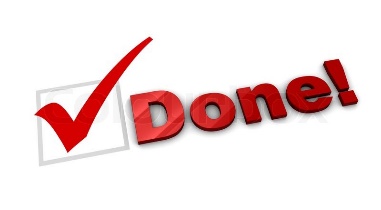 PBI A
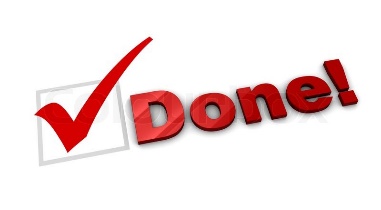 PBI B
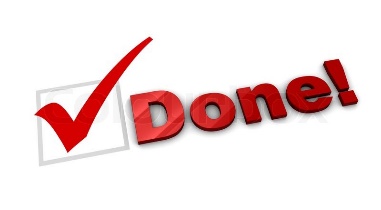 PBI C
Sprint: Day 15 of 15 (in reality)
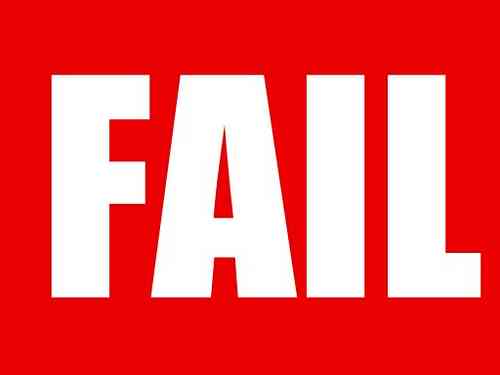 PBI A
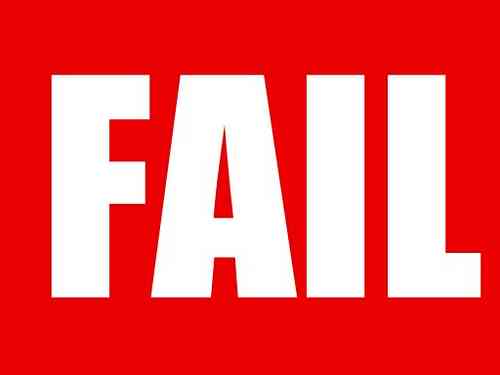 PBI B
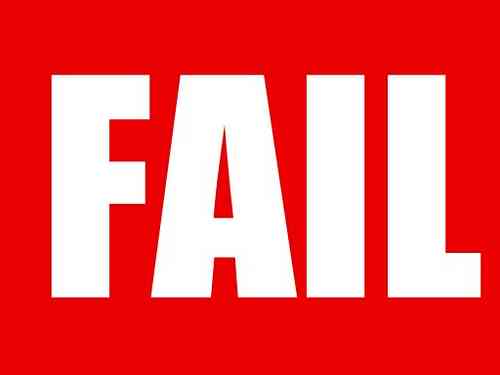 PBI C
Don’t use branches to avoid talking to your teammates.
Do less at once.Focus on done.Integrate often.
Sprint: Day 1 of 15
PBI A
PBI B
PBI C
Sprint: Day 2 of 15
PBI A
PBI B
PBI C
Sprint: Day 5 of 15
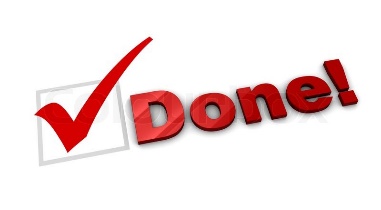 PBI A
PBI B
PBI C
Sprint: Day 6 of 15
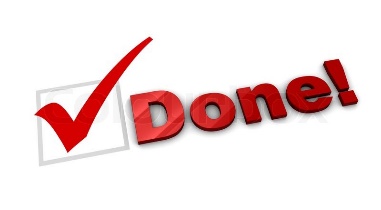 PBI A
PBI B
PBI C
Sprint: Day 10 of 15
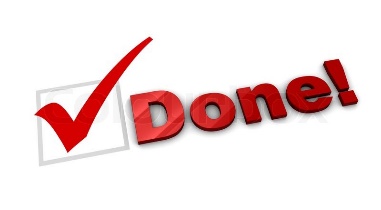 PBI A
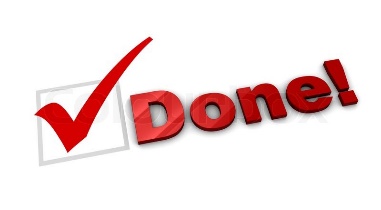 PBI B
PBI C
Sprint: Day 11 of 15
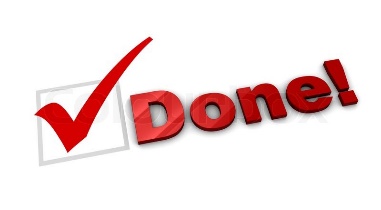 PBI A
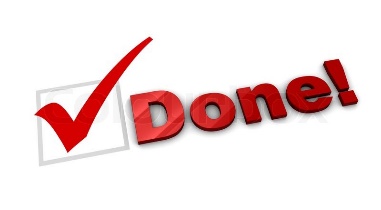 PBI B
PBI C
Sprint: Day 15 of 15
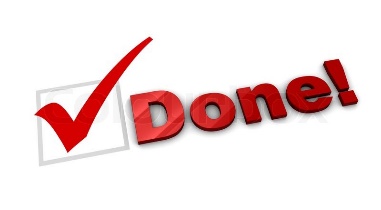 PBI A
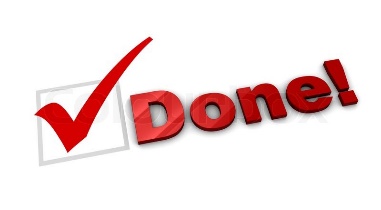 PBI B
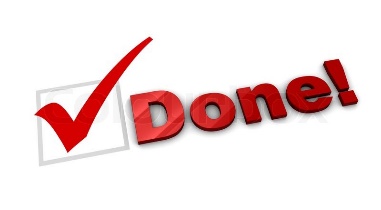 PBI C